FENOLES Y ETERES.  WENDY COGOLLO LAURA LOPEZ RUDDY MARTINEZALEJANDRA Téllez11º02
FENOLES.
Son compuestos que tienen un grupo hidroxilo unido a un anillo aromático. Abundan en la naturaleza y se emplean como intermediarios en la síntesis industrial de adhesivos y antisépticos.
Nomenclatura.
Gran parte de las sustancias fenolicas se conocen mas por sus nombres comunes que por la denominación de la IUPAC:
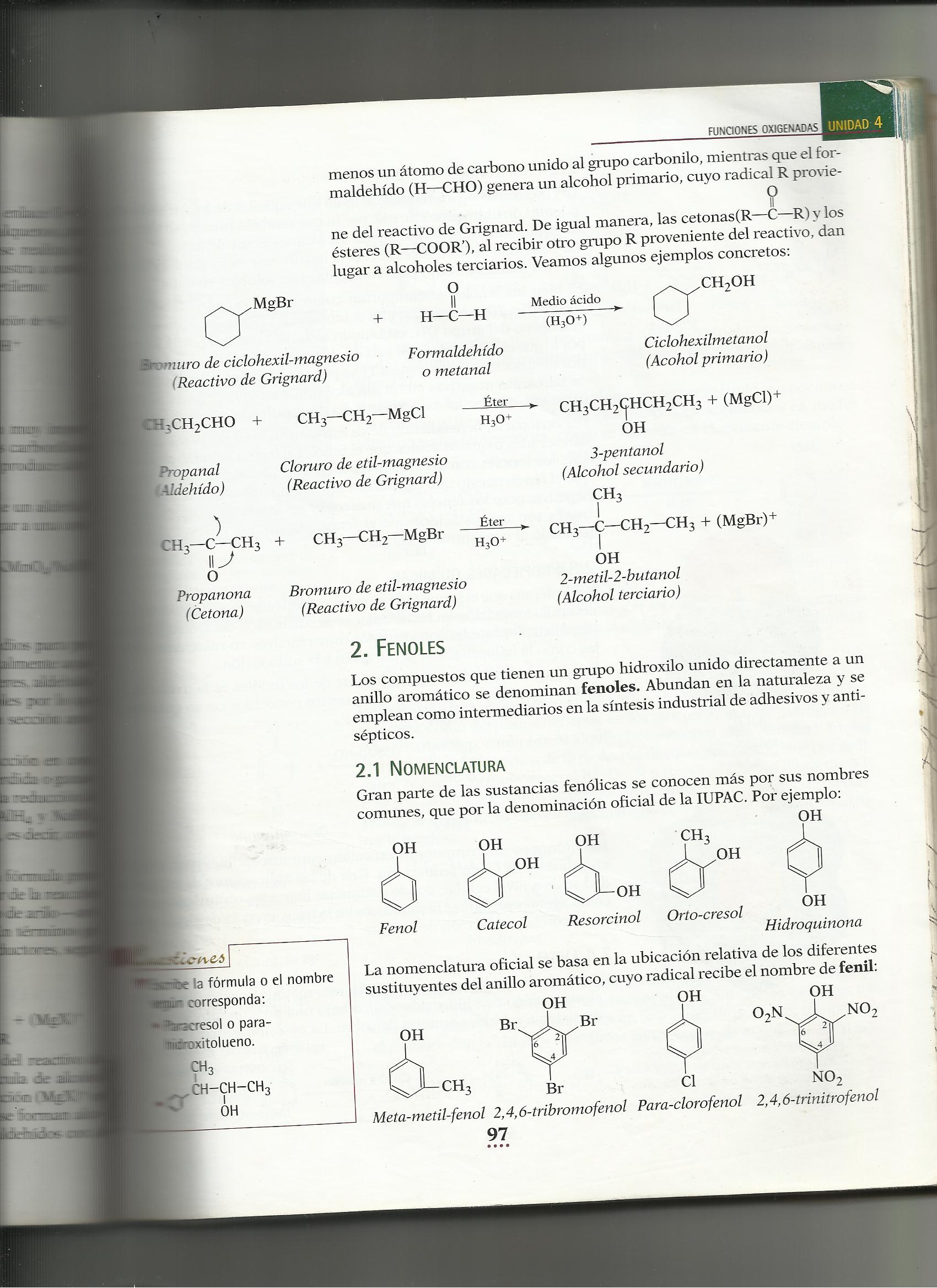 La nomenclatura oficial se basa en la ubicación de los diferentes sustituyentes del anillo aromático cuyo radical recibe el nombre de fenil:
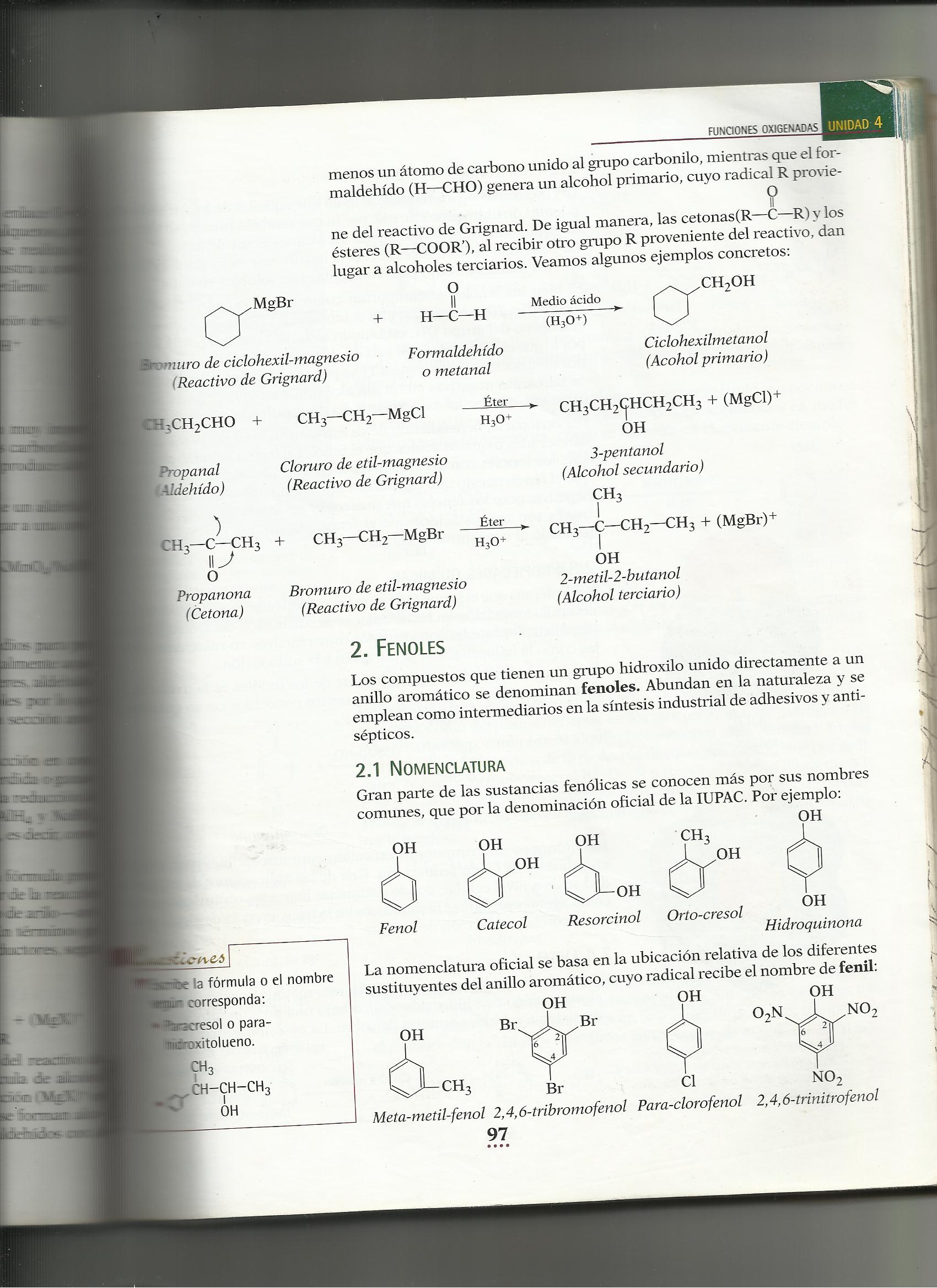 Propiedades fisicas
Las moléculas presentan temperaturas de ebullición mayores que la de los alcanos equivalentes .
La polaridad se refleja en su solubilidad en agua.
Se comportan como ácidos o bases débiles según el medio.
Propiedades quimicas.
Son sustratos muy reactivos en reacciones electrofilas como la halogenacion, nitración y la sulfonacion.
La segunda reacción mas importante es la oxidación que da como resultado un tipo de compuestos llamado quinones.
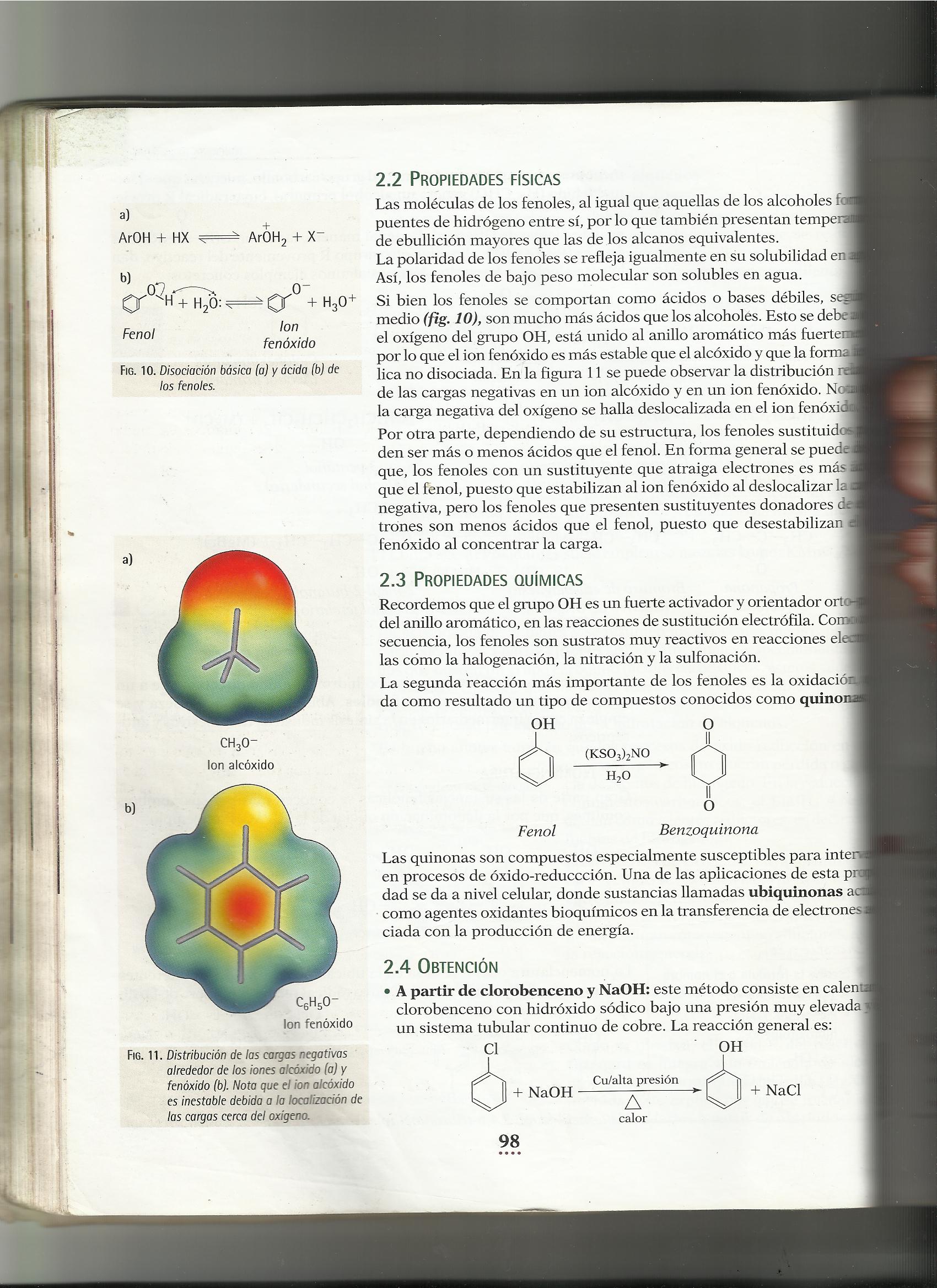 Caracteristicas de los fenoles:
La entrada del grupo OH en el núcleo bencénico da lugar a los fenoles, monovalente o polivalentes, según sea uno o varios grupos oxhidrilos contenidos en la molécula.
fenol
Se denomina también hidroxibenceno y acido carbólico o acido fenico.
Se obtiene sintéticamente por fusión alcalina a unos 350º C del bencenosulfonato sódico o potásico  y tratamiento con acido del fenolato obtenido o por la hidrólisis del clorobenceno con disolución de carbonato sódico a presión elevada.
Otros Fenoles monovalentes
Son importante los crisoles, orto-, meta- y para-hidroxitolueno se emplean como antisépticos  y en la preparación de muchos compuestos.
Se conocen dos fenoles importantes derivados del cimeno , con el grupo OH contiguo al radical isopropilo, el timol, y con el grupo OH contiguo al radical metilo el carvacrol.
Fenoles polivalentes.
La Pirocatequino: u orto-dihidroxibenceno, se obtiene en la fusión alcalina de muchas resinas y en la del acido orto-fenolsulfonico y en la hidrólisis del orto-clorofenol
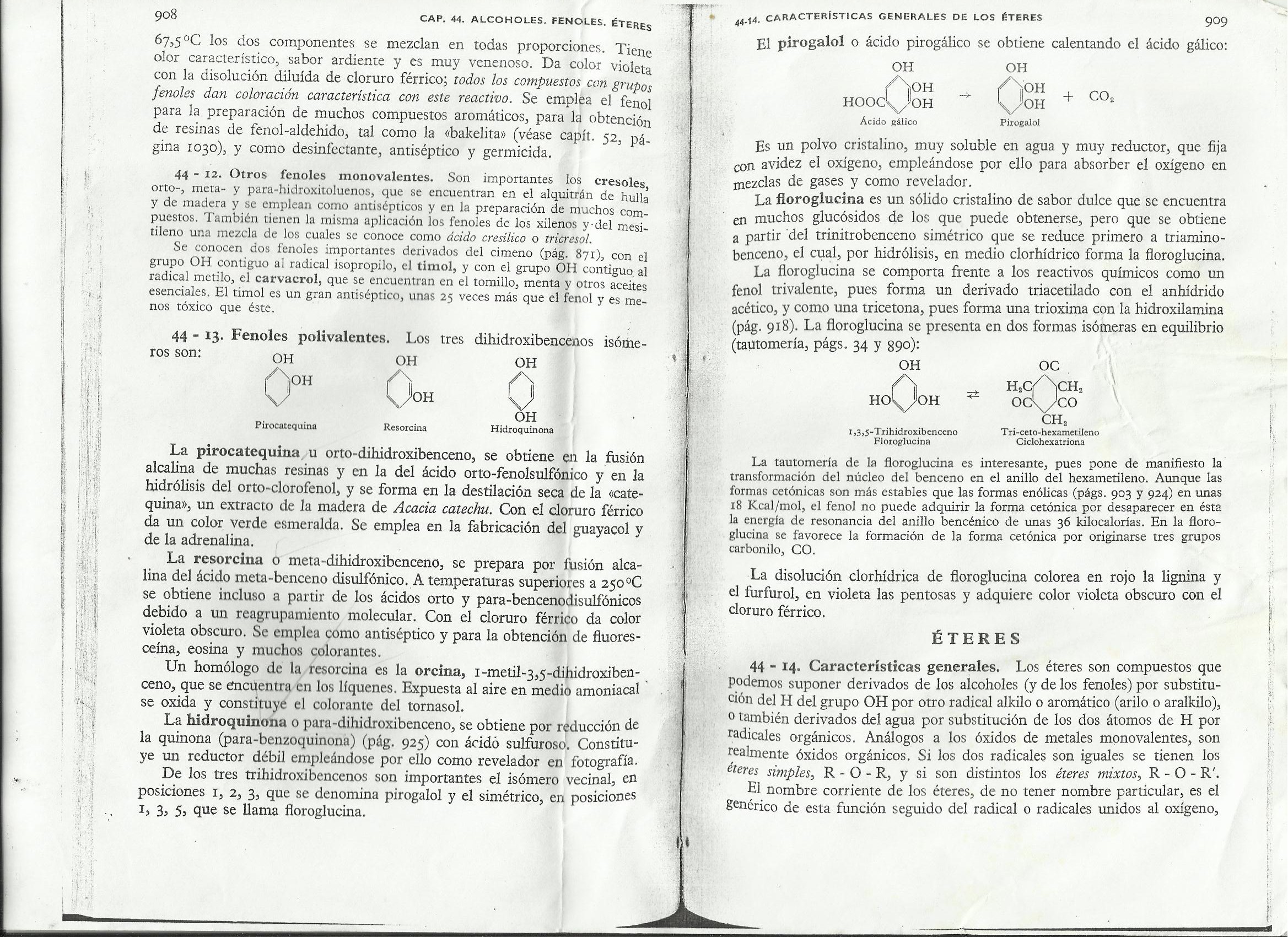 La resorcina o meta-dihidroxibenceno: se prepara por fusión alcalina del acido meta-benceno disulfonico .
A temperatura superiores a 250ºC se obtiene a partir de los ácidos orto y para-bencenodisulfonico.
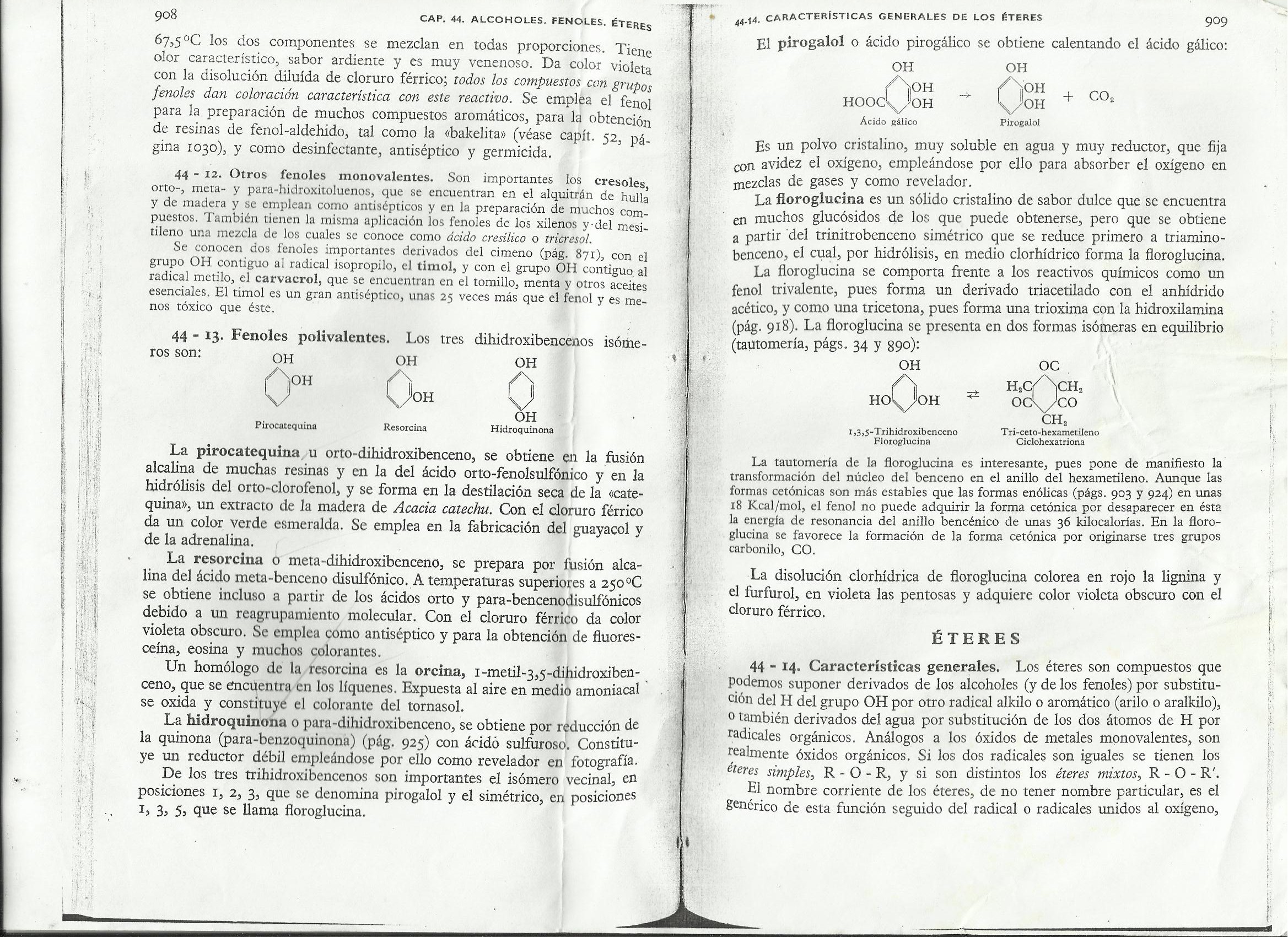 La hidroquinona o para-dihidroxibenceno: se obtiene por reducción de la quinona con acido sulfuroso
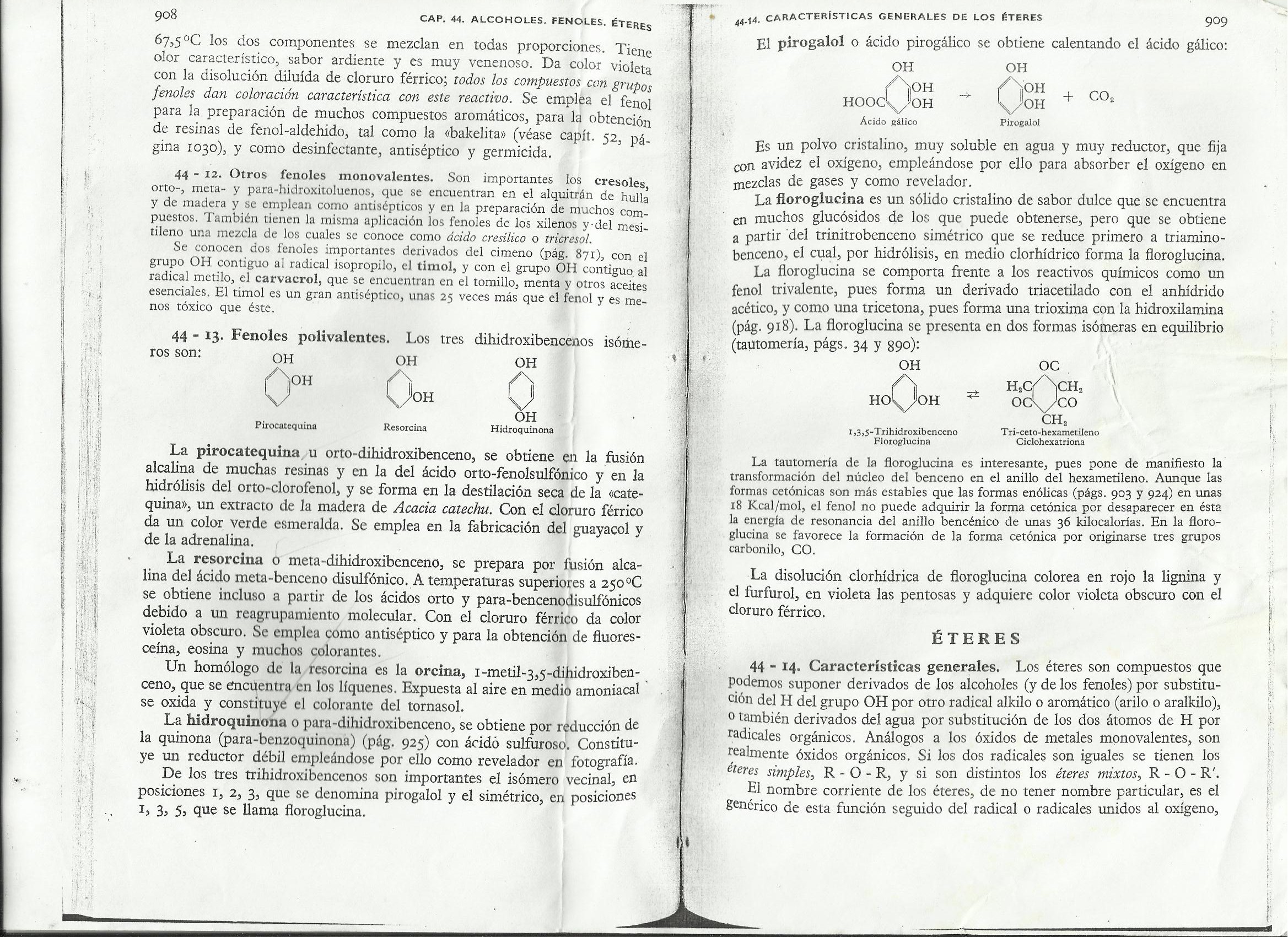 obtención.
A partir de clorobenceno y NaOH: consiste en calentar el clorobenceno con hidróxido sódico bajo una presión muy elevada y en sistema tubular de cobre. La reacción general es:
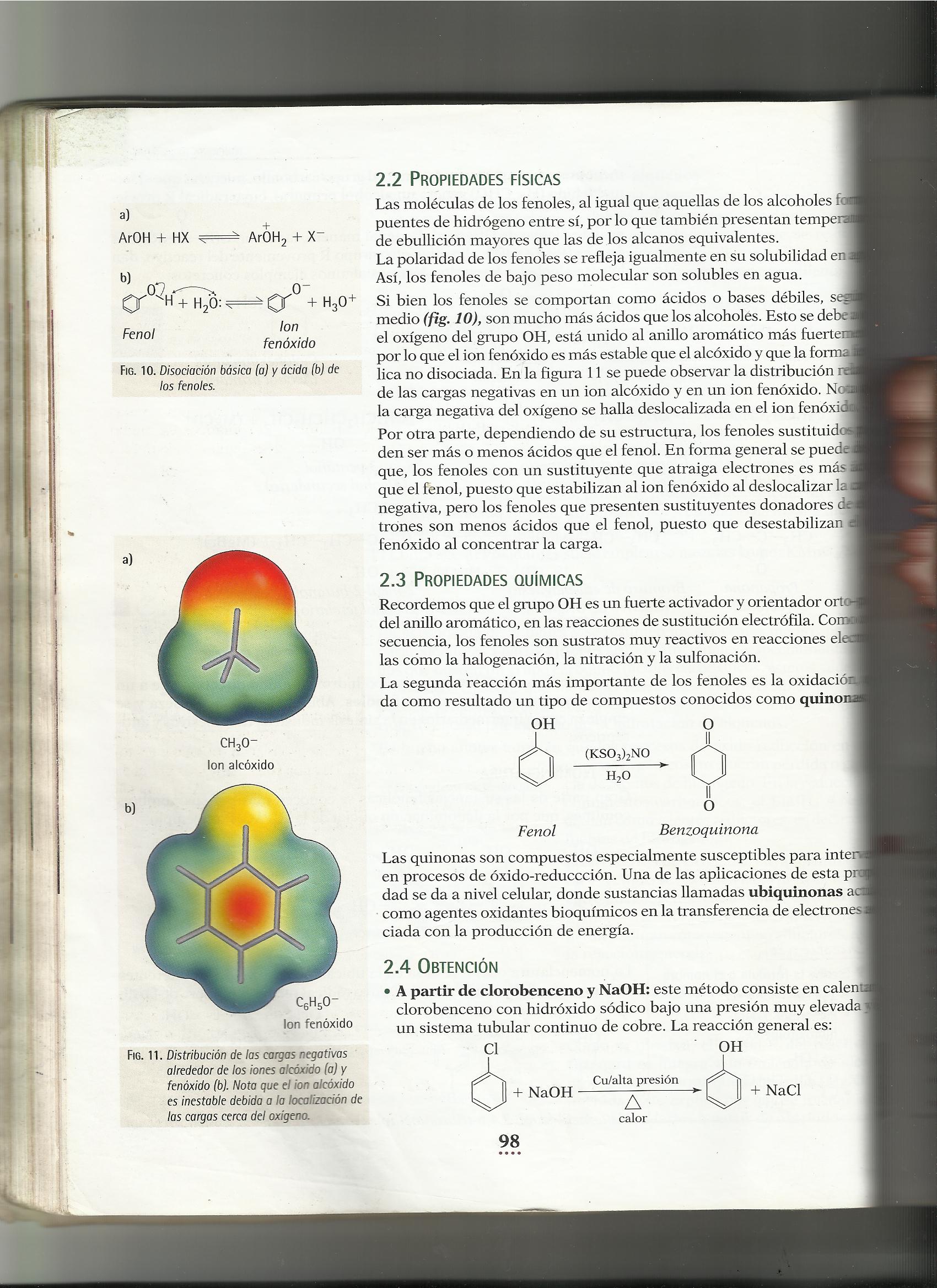 A partir de cumeno: el cumeno (isopropilbenceno ) reacciona con el oxigeno del aire a alta temperatura de la siguiente manera:
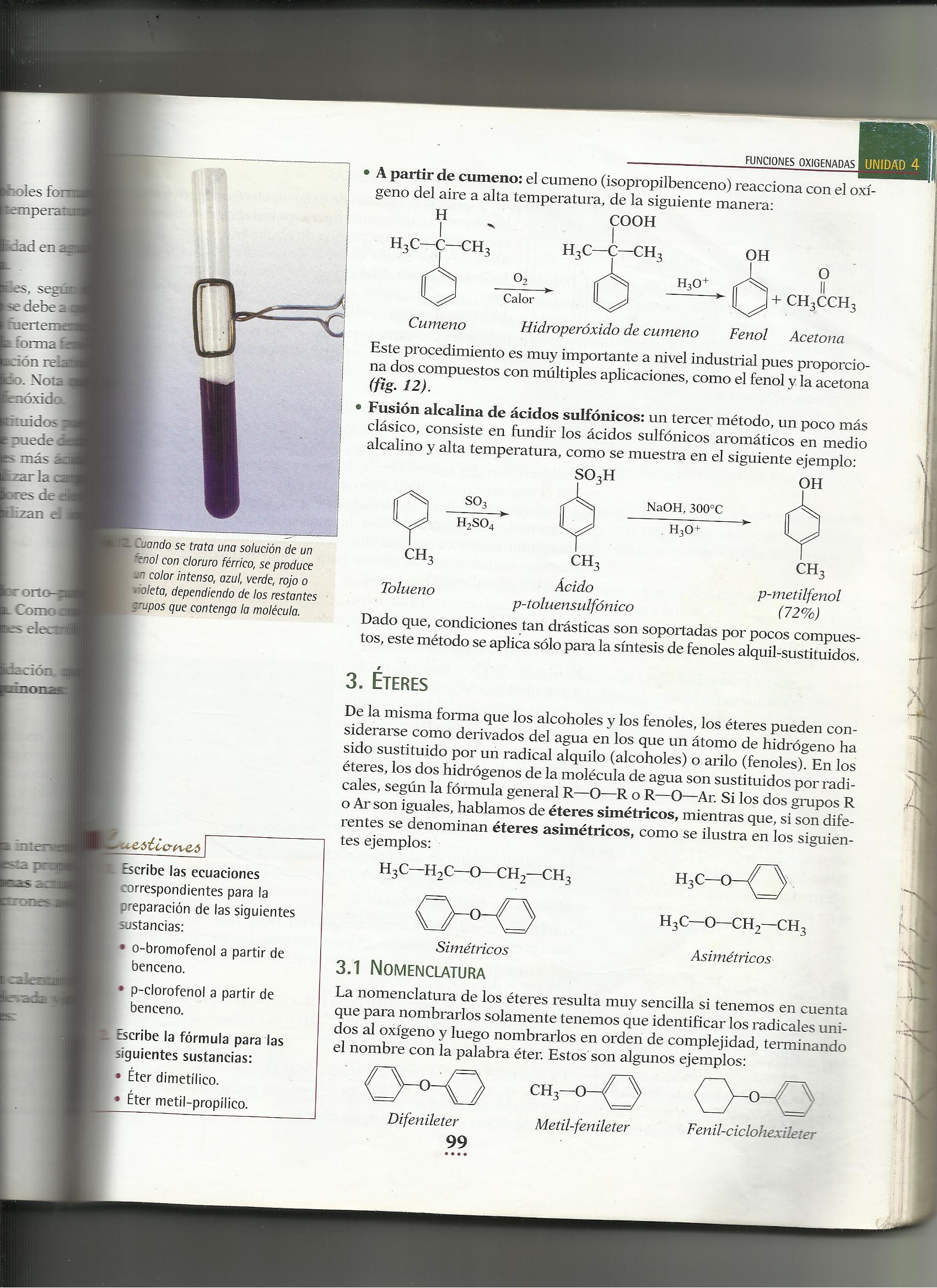 Fusión alcalina de ácidos sulfonicos: consiste en fundir los ácidos sulfonicos aromáticos en medio alcalino y alta temperatura de la siguiente manera:
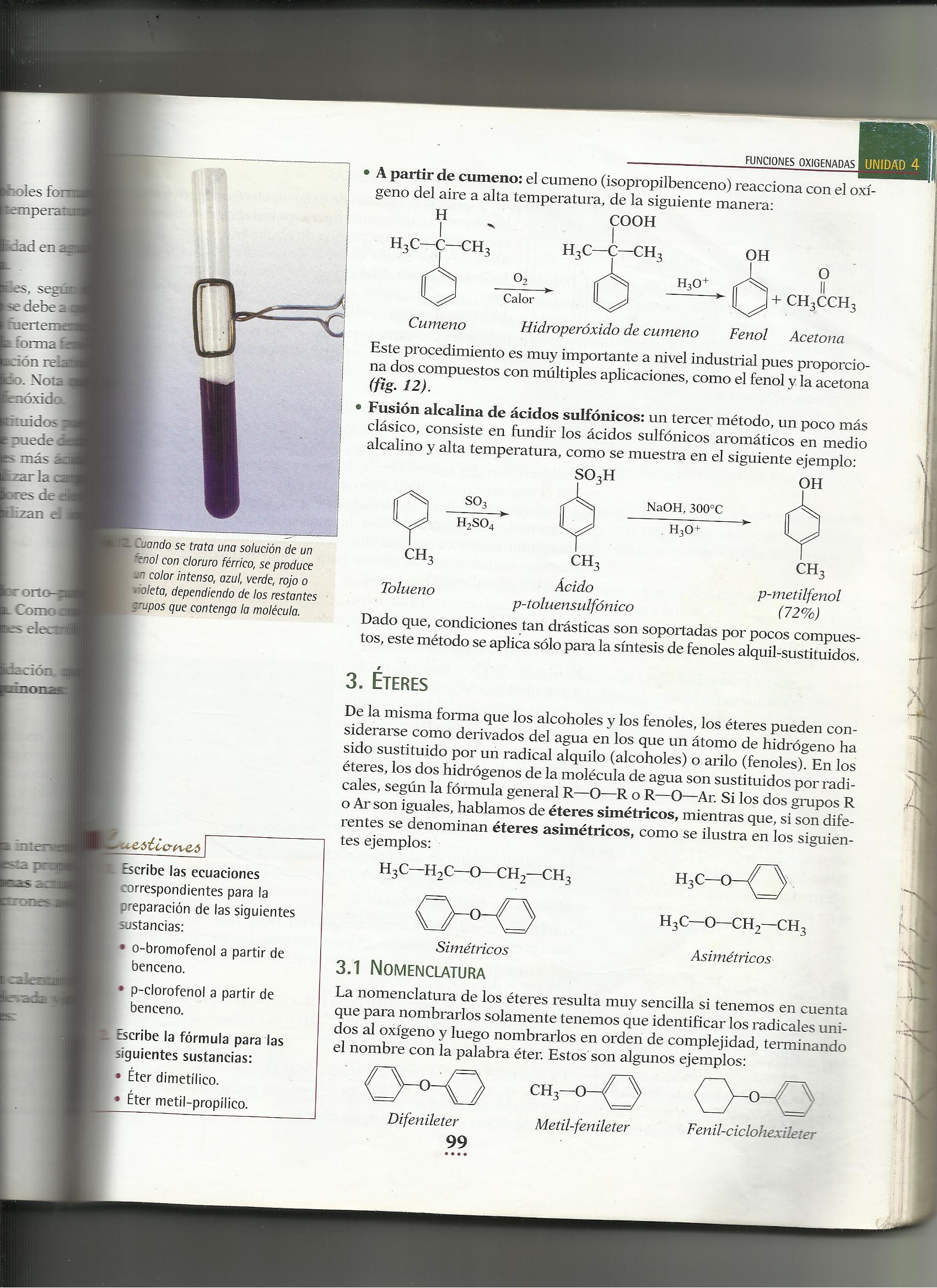 eteres
Pueden considerarse como los derivados del agua en los que un átomo de hidrogeno a sido sustituido por un radical alquilo (alcoholes) o arilo (fenoles).
Si los dos grupos  R o Ar son iguales, hablamos de éteres simétricos, mientras que , si son diferentes se denominan éteres asimétricos.
Nomenclatura.
Para nombrarlos tenemos que identificar los radicales unidos al oxigeno y luego nombrarlos en orden de complejidad terminando el nombre con la palabra eter.
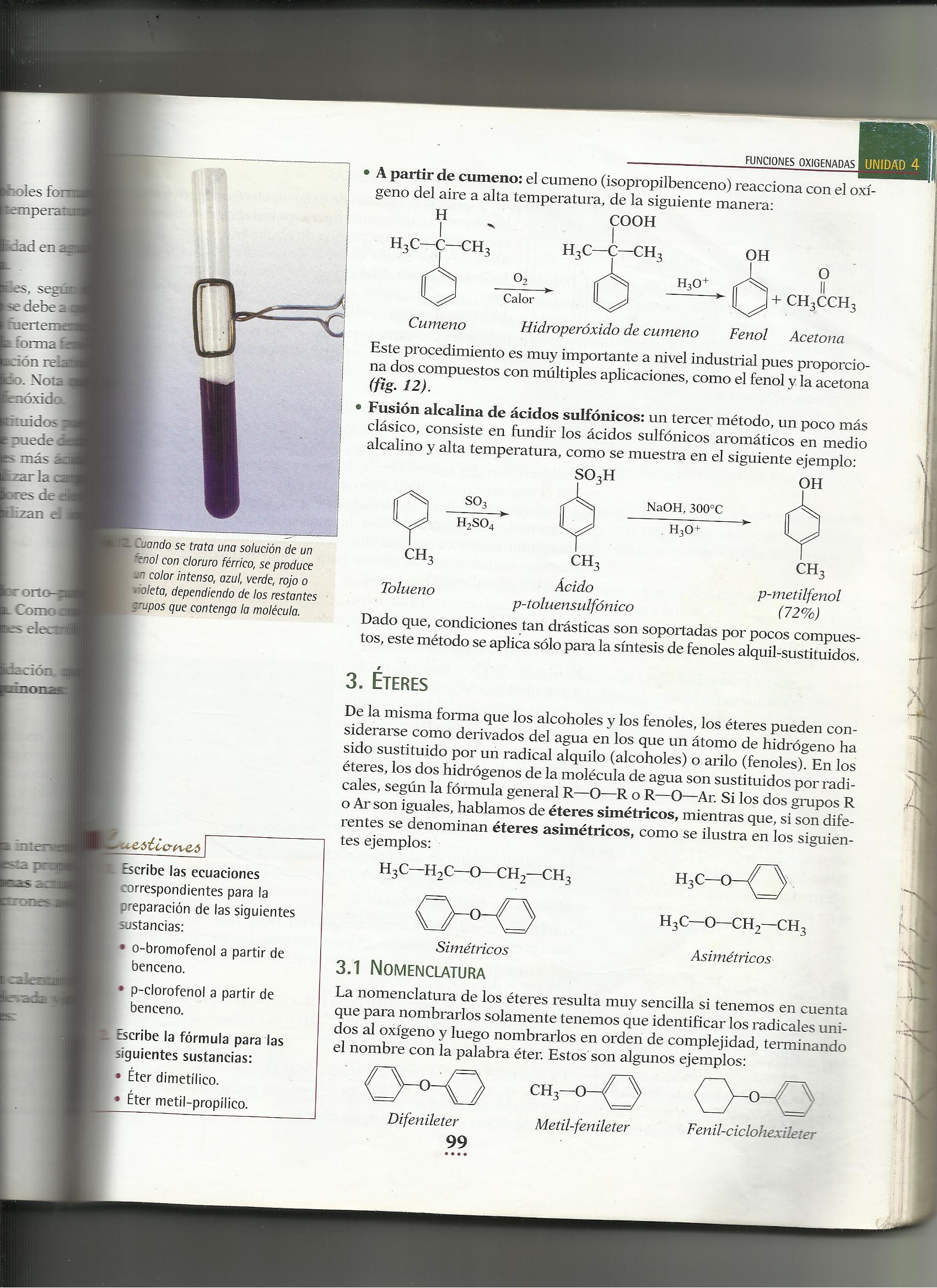 Propiedades fisicas.
La presencia del átomo de oxigeno electronegativo hace que tenga una ligera polarización. 
Sus puntos de ebullición son un poco mas altos que los de los alcanos semejantes.
La polaridad de el enlace C-O es mas que en los alcoholes y fenoles debido a la sustitución del hidrogeno por un radical (R).
Propiedades químicas
Resultan químicamente inertes  el enlace C-O es fuerte, lo que explica la baja reactividad de estas sustancias. esta propiedad les confiere una buena capacidad disolvente
Algunos reaccionan con el aire para formar peróxidos.
.
características de los éteres.
Son compuestos derivados de los alcoholes (y de los fenoles) por sustitución del H del grupo OH  por otro radical alquilo o aromáticos.
Eter etilico
Se denominan éter o éter sulfúrico por obtenerse deshidratando el alcohol etílico con acido sulfúrico concentrado en un proceso continuo de eterificación. 
La deshidratación puede efectuarse en fase de vapor haciendo pasar alcohol en estado de vapor sobre alúmina o unos 240-260ºC.
Otros éteres importantes
Éter dimetilico: es un gas que no tiene ninguna aplicación 
Éter di-isopropilico: se emplea para extraer la nicotina del tabaco. Se obtienen a partir del oxido de etileno.
Oxido de etileno: es un éter interno del glicol se obtiene destilando la etilen-clorhidrina con álcalis.
Éteres aromáticos
El éter difemilico se obtiene a partir del fenol calentándolo con cloruro de zinc, es muy estable y de punto de ebullición elevado.
El anisol y el fenetol: se obtienen por la síntesis de williamson y se emplean en la preparación de perfumes
El anetol: o para-propenilanisol, es un antiséptico por calentamientos se transforma en aerosol
Obtención.
Deshidratación de  alcoholes: este método sirve para producir éteres simétricos  a partir de alcoholes primarios. La reacción general es:
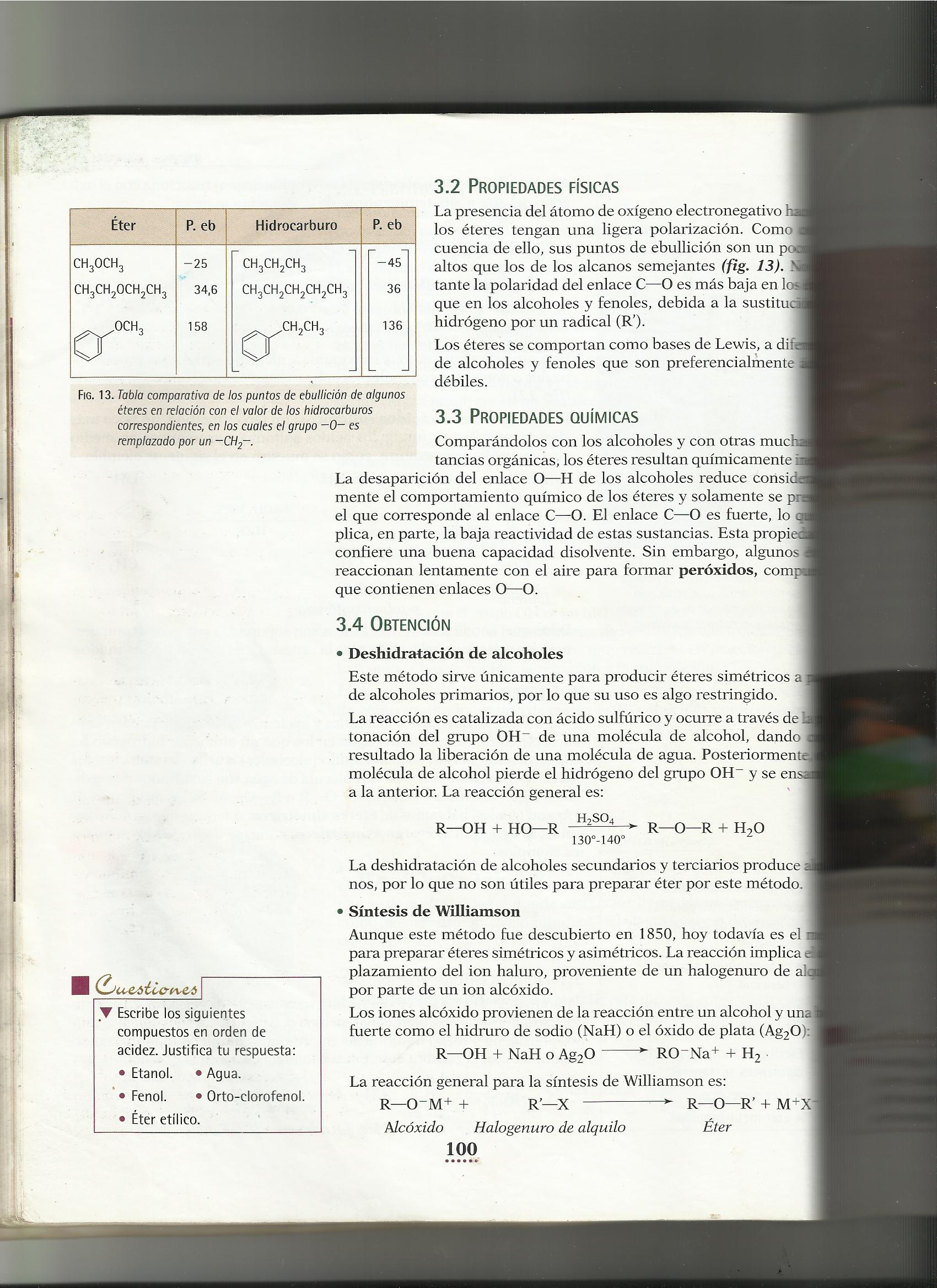 Síntesis de williamson: este método sirve para preparar éteres simétricos y asimétricos. La reacción general es:
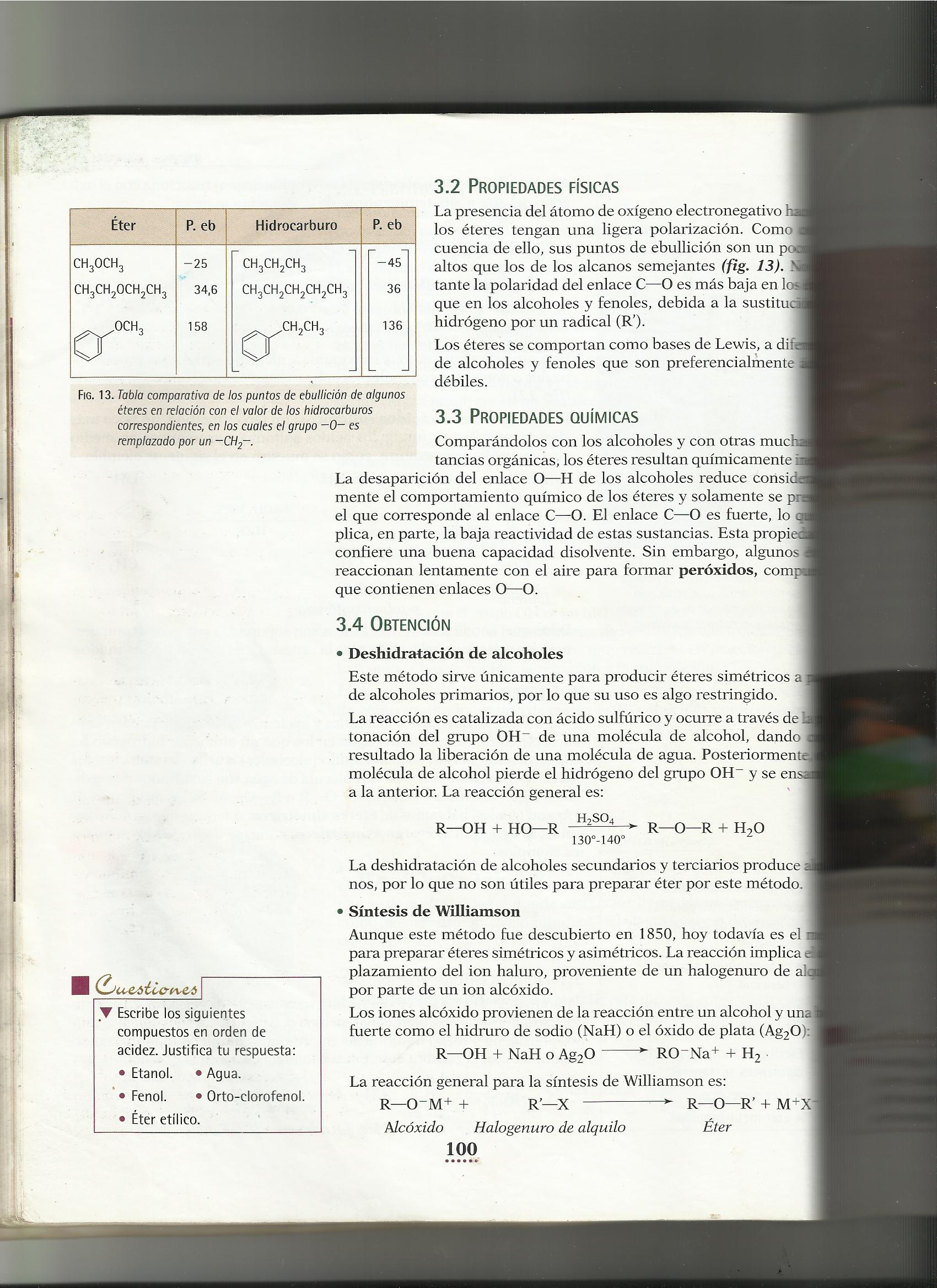 Usos y aplicaciones de algunos fenoles y eteres.
Fenoles: se emplean como desinfectantes, germicidas y en anestésicos locales.
La principal aplicación del fenol es en la fabricación de resinas y plásticos de fenol-formaldehido, como la baquelita
El fenol también es caustico produce ampollas en la piel e ingerido es venenoso.
Éteres: se emplean en la industria, en la fabricación de los compuestos de Grignard y para obtener bajas temperaturas mezclados con nieve carbónica.
En algunas ocasiones sirve para ser usado como anestésico pero tiene efectos secundarios.